Select and Implement a Web Experience Management Solution
Your website is your company’s face to the world: select a best-of-breed platform for ensuring you make a rock-star impression with your prospects and customers!
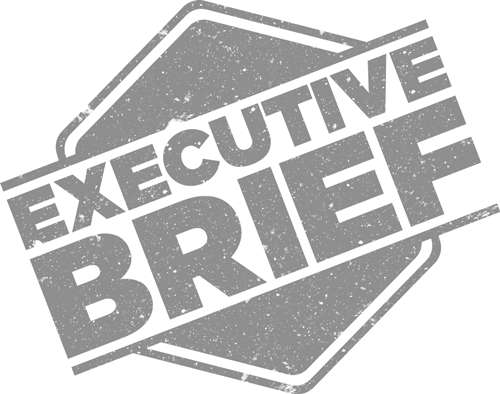 Use this blueprint to support your Web Experience Management Suite selection and implementation
Launch the WEM Project and Collect Requirements 
Phase 1
Benefits
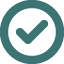 Use the project steps and activity instructions outlined in this blueprint to streamline your selection process and implementation planning. Save time and money, and improve the impact of your WEM suite by leveraging Info-Tech’s research and project steps.
Select a WEM Solution
Phase 2
Use Info-Tech’s WEM Vendor Landscape contained with Phase 2 of this project to support your vendor reviews and selection. Refer to the use-case performance results to identify vendors that align with the requirements and solution needs identified by your earlier project findings.
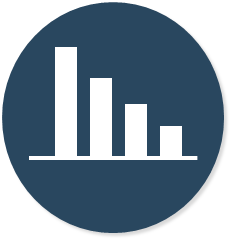 Get Ready for the WEM Implementation
Phase 3
Not everyone’s connection and integration needs are the same. Understand your own business’s integration environment and the unique technical and functional requirements that accompany them to create the criteria and select a best-fit WEM solution.
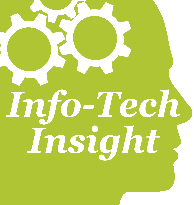 Leverage use cases: Base your vendor selection on your requirements and use case, not on their overall performance.

Phase your implementation: Start with core capabilities such as content management, then add additional capabilities for site analytics and dynamic experience.

Ensure strong points of integration between WEM and other Customer Experience software: a WEM should not live in isolation.
A company’s web presence is its front face to the world. Ensuring you have the right suite of tools for web content management, experience design, and web analytics is critical to putting your best foot forward.
Web Experience Management (WEM) suites are a rapidly maturing and dynamic market, with a landscape full of vendors with cutting edge solutions and diverse offerings. As a result, finding a solution that is the best fit for your organization can be a complex process.
WEM products are not a one-size-fits-all investment: unique evaluations and solution customization is required in order to deploy a solution that fits your organization. 
WEM technology often complements core CRM and marketing management products – it does not supplant it, and must augment the rest of your customer experience management portfolio.
Align your business and IT objectives for your desired WEM suite through a rigorous and comprehensive requirements gathering process that includes process mapping, stakeholder interviews, and customer data analysis.
Use Phase II: Vendor Landscape – Analyze WEM Requirements and Shortlist Vendors to identify vendors in the marketplace that fit your organization’s needs based on your identified suite requirements and use-case scenario results. 
Don’t cut corners as you evaluate vendors; select a suite, then plan and perform your implementation. Conducting your due diligence as you perform your project will ensure that your organization will fully reap the benefits of a dedicated Web Experience Management Suite.
Stop! Are you ready for this project?
Your organization’s needs for web experience management are not currently being met by the existing spectrum of tools that you have. OR:
Your current needs are being met, but new future-state requirements have been introduced by the marketing team that necessitate a platform with new capabilities.
Marketing or the communications team has asked IT to assist with defining requirements and selecting a new web experience management suite.
You may or may not have formal tools in place for web experience management: current processes could be supported with a legacy tool, or may be ad hoc or manual.
Distil your functional requirements for web experience management.
Select and procure a WEM tool that fits your organization’s specific requirements.
Plan and implement your WEM technology with a phased implementation of core functionality and add-ons.
IT Applications Directors, Business Analysts, and Marketing Professionals involved with selecting and implementing a best-of-breed solution for web content and experience management.
Any size of organization looking to procure a WEM tool that will allow it to manage its end-to-end web presence.
Info-Tech walks you through the following steps to help you to select your Web Experience Management suite
1.3 Gather requirements and document architecture
3.1 Create product specific architecture
1.1  Understand WEM technology
3.1 Plan configuration and deployment
2.1  Analyze vendors in the WEM market
1.1  Assess organizational readiness
3.1 Create governance plan
2.1  Shortlist vendors
3.1  Develop WEM deliverables
2.2 Select your vendor
2.1 Conduct a Proof-of-Concept and evaluate vendor solutions
1.2 Structure your project
3.2  Evaluate project metrics
Locate your starting point in the research based on the current stage of your project.
Effort
Importance
Phase
Milestones
Low
Launch Your Project
Select Solution
Get Ready to Implement Solution
Average
Greater
Major Milestone
High
Info-Tech offers various levels of support to best suit your needs
Consulting
Workshop
Guided Implementation
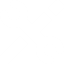 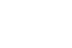 DIY Toolkit
“Our team does not have the time or the knowledge to take this project on. We need assistance through the entirety of this project.”
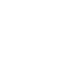 “We need to hit the ground running and get this project kicked off immediately. Our team has the ability to take this over once we get a framework and strategy in place.”
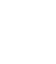 “Our team knows that we need to fix a process, but we need assistance to determine where to focus. Some check-ins along the way would help keep us on track.”
“Our team has already made this critical project a priority, and we have the time and capability, but some guidance along the way would be helpful.”
Diagnostics and consistent frameworks used throughout all four options
Web Experience Management – project overview
2. Select a WEM Solution
3. Plan the WEM Implementation
1. Launch the WEM Project and Collect Requirements
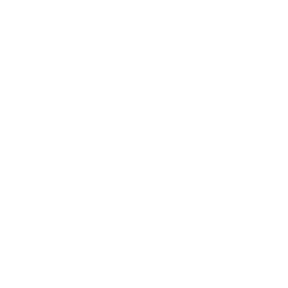 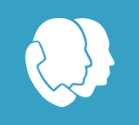 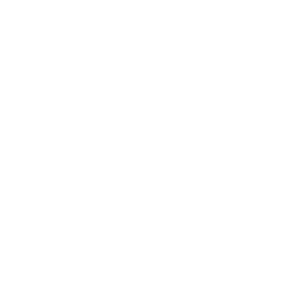 WEM selection workshop overview
Contact your account representative or email Workshops@InfoTech.com for more information.
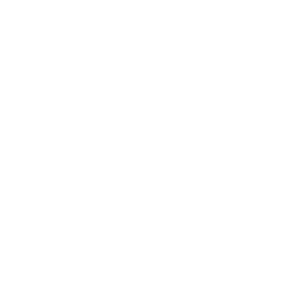 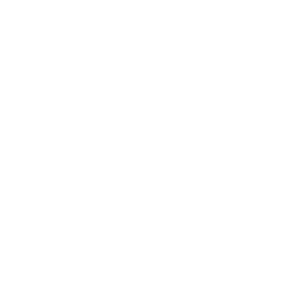 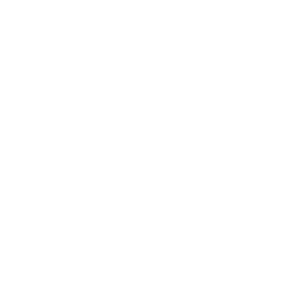 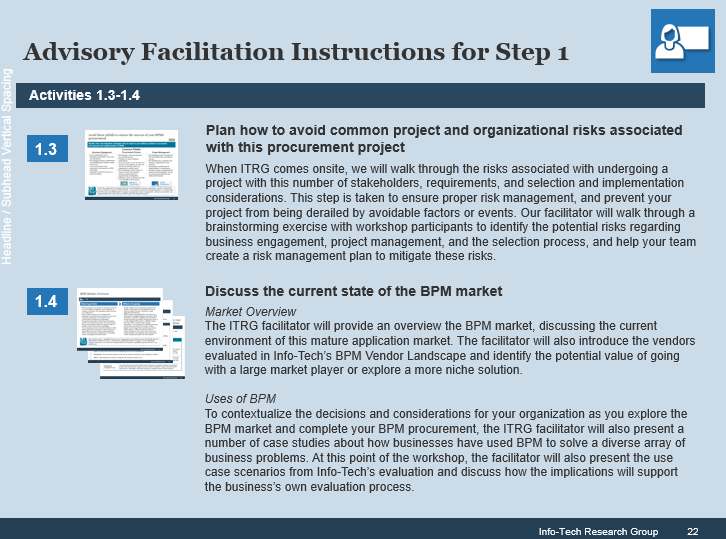 The light blue slides at the end of each section highlight the key activities and exercises that will be completed during the engagement with our analyst team.
Use these icons to help direct you as you navigate this research
Use these icons to help guide you through each step of the blueprint and direct you to content related to the recommended activities.
This icon denotes a slide where a supporting Info-Tech tool or template will help you perform the activity or step associated with the slide. Refer to the supporting tool or template to get the best results and proceed to the next step of the project.
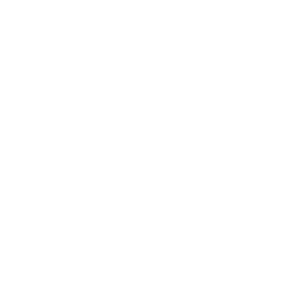 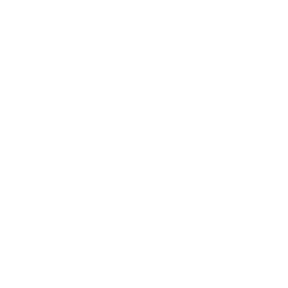 This icon denotes a slide with an associated activity. The activity can be performed either as part of your project or with the support of Info-Tech team members, who will come onsite to facilitate a workshop for your organization.
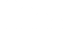 This icon denotes a slide that pertains directly to the Info-Tech Vendor Landscape on WEM technology. Use these slides to support and guide your evaluation of the WEM vendors included in the research.